Внеклассное мероприятие для учащихся 3 – 4 классов.
Ковалёва Марина Николаевна
учитель начальных классов
МБОУ СОШ № 2
 город Стрежевой Томская область
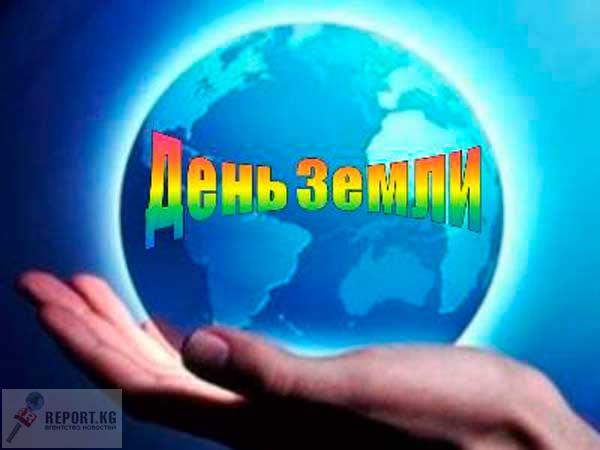 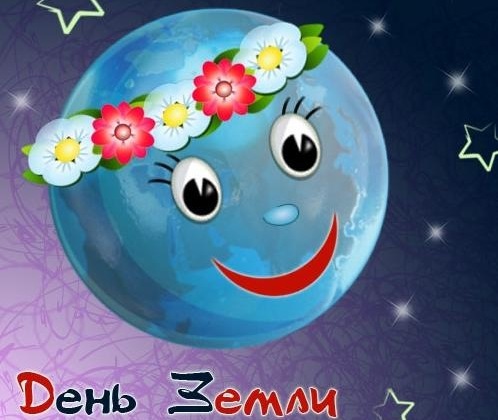 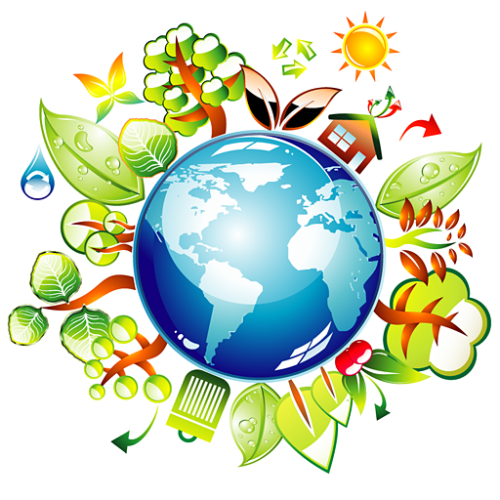 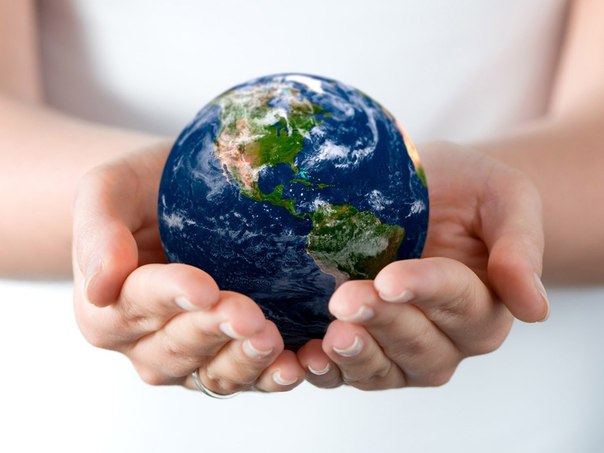 СВОЯ ИГРА
Эта удивительная природа
РЫБЫ
5
10
15
20
25
30
35
40
ЗВЕРИ
5
10
15
20
25
30
35
40
ПТИЦЫ
5
10
15
20
25
30
35
40
ДЕРЕВЬЯ
5
10
15
20
25
30
35
40
РАЗНОЕ
5
10
15
20
25
30
35
40
РЫБЫ 5
Партия в этой настольной 
игре может закончится 
словом «Рыба»
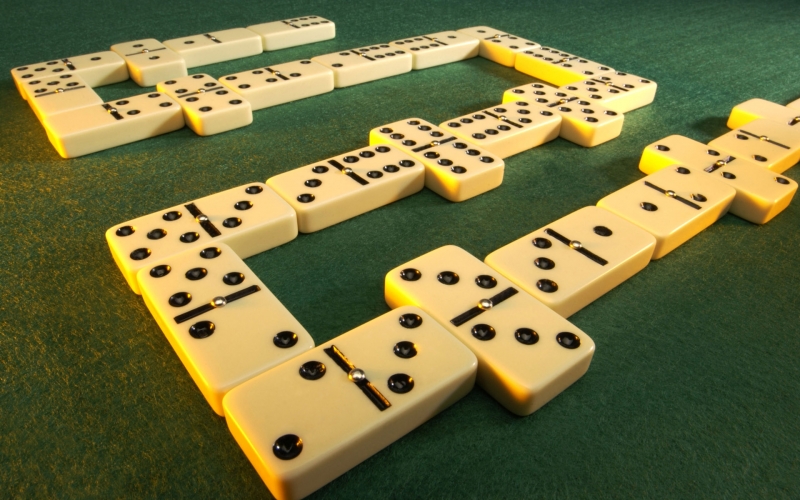 РЫБЫ 10
Живет в море необычная рыба.
Лежит на дне зарывшись в 
песок. В шутку её называют 
«акулой, расплющенной катком»
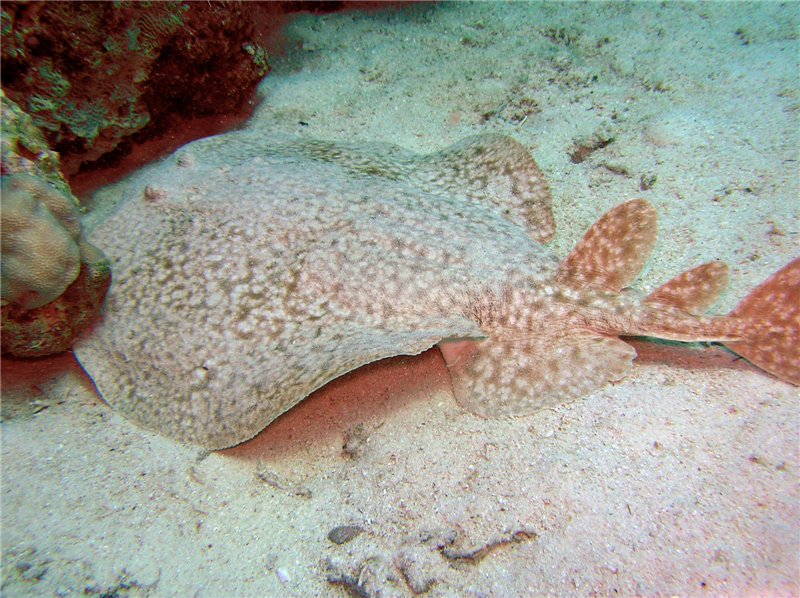 РЫБЫ 15
Эта  «шахматная» рыбка 
стоит в воде вертикально.
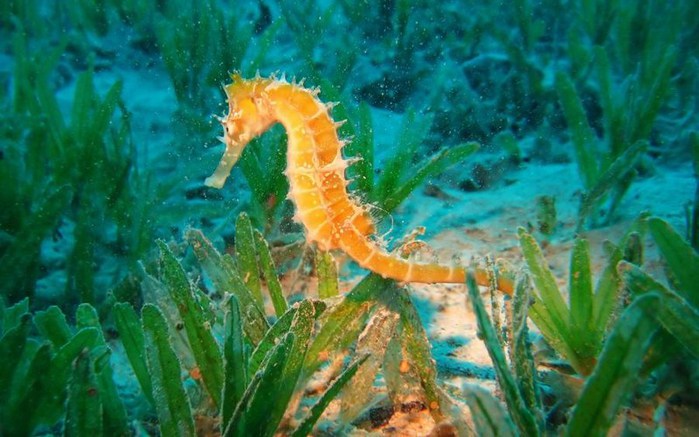 РЫБЫ 20
У этих пресноводных рыб пасть 
похожа на бульдожью. Обычно 
питается падалью, целая стая в состоянии обглодать в считанные минуты крупное млекопитающее 
до костей
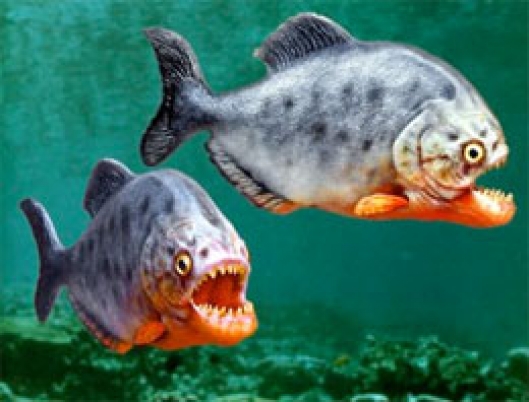 РЫБЫ 25
Жабры этой рыбы пересажены Ихтиандру – герою книги 
Александра Беляева 
«Человек – амфибия»
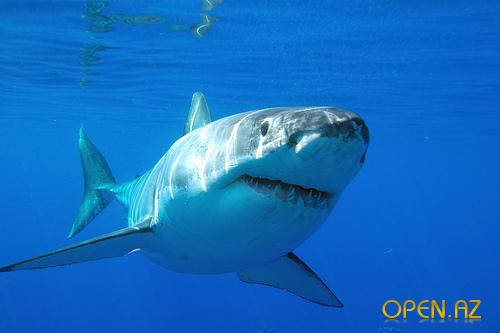 РЫБЫ 30
Эта рыба напоминала 
древнеримским крестьянам мельничный жернов, а нам 
напоминает небесное тело.
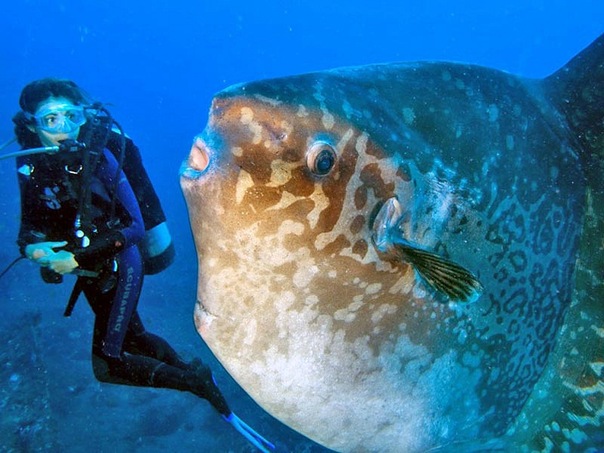 РЫБЫ 35
Многие народы верили в существование матери-рыбы, говорящей человеческим языком. Хребёт этой рыбы вешали на ворота 
в качестве средства от болезней, а 
зубы собирали и носили как оберег.
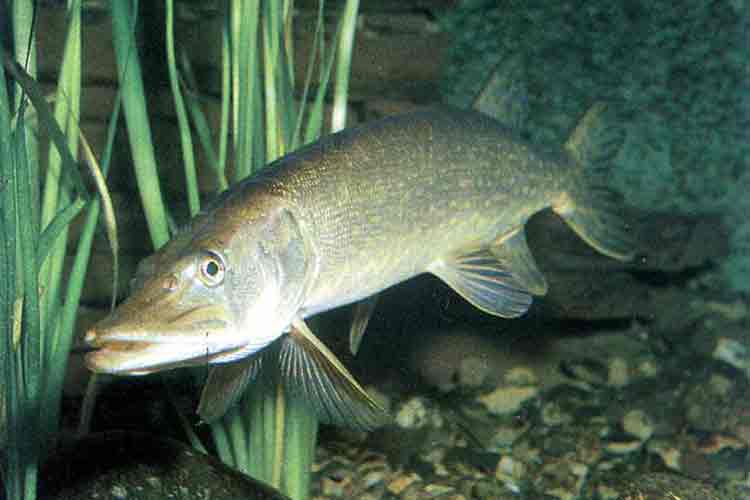 РЫБЫ 40
В переводе на русский язык это вымершее животное именуется рыбоящером.
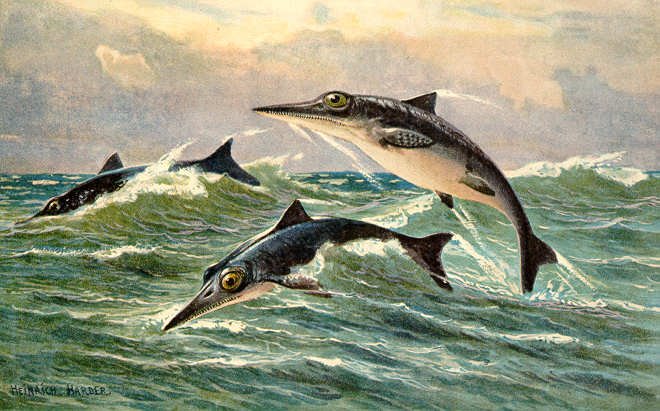 ЗВЕРИ 5
Животное возводящее на 
реках плотины.
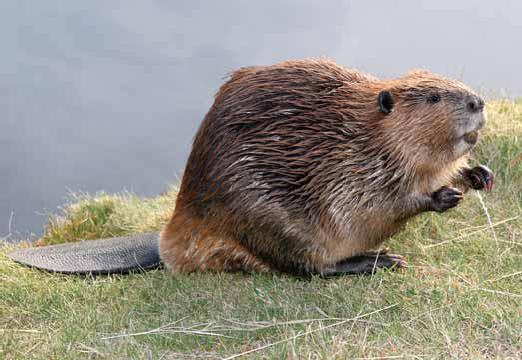 ЗВЕРИ 10
Его запах отвратителен. Это североамериканское млекопитающее разбрызгивает зловонную жидкость, чтобы метить территорию и 
отпугивать врагов
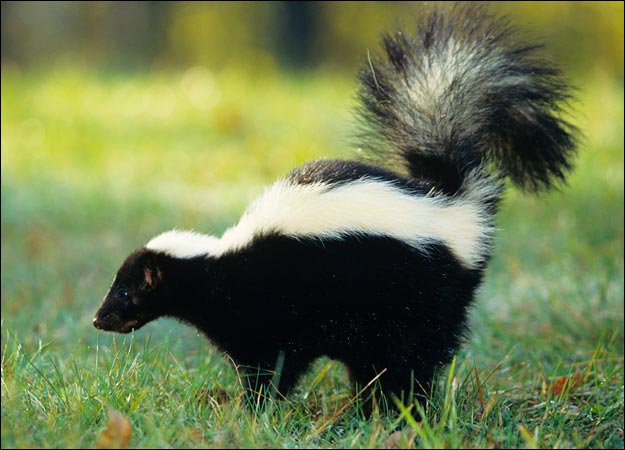 ЗВЕРИ 15
Тело его покрыто острыми 
иглами, потревоженное 
животное вздыбливает их, чем 
угрожает нападающему.
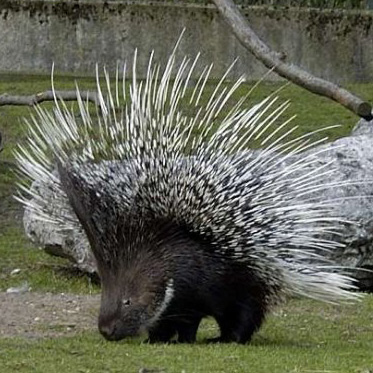 ЗВЕРИ 20
Очень длинный нос и язык 
помогают ему находить свою 
любимую пищу – муравьев, 
термитов. От укусов . Которых 
его спасает длинная шерсть.
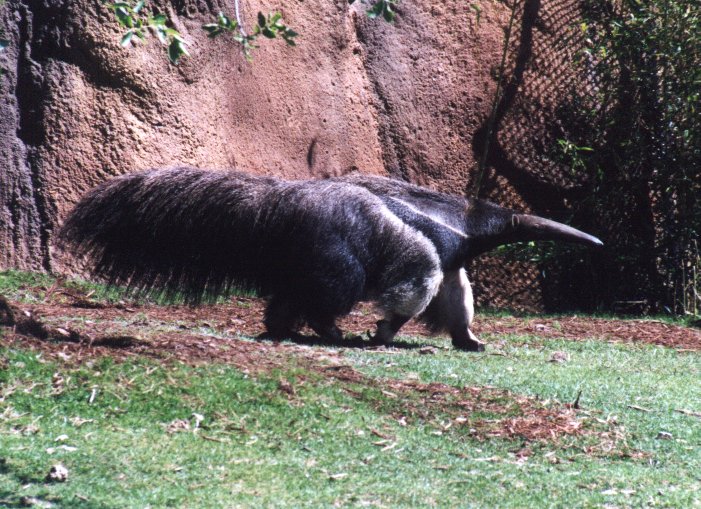 ЗВЕРИ 25
У этого парнокопытного млекопитающего два названия. 
Одно из них переводится с 
греческого как «речной конь». 
А мы как его называем?
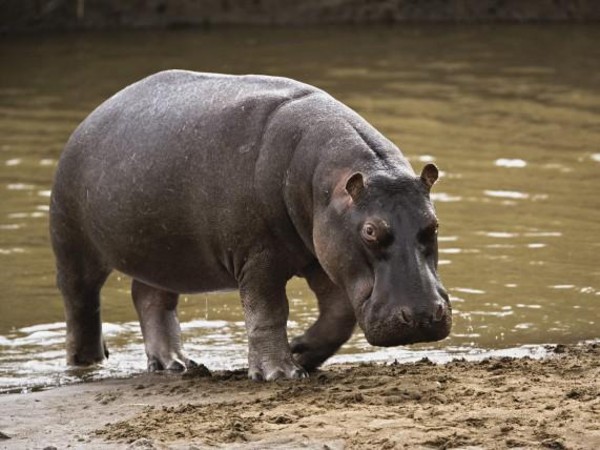 ЗВЕРИ 30
Второе название этого 
животного – ирбис. 
Житель высокогорий 
встречается даже на 
высоте 4500 метров. 
Ирбис в переводе – 
«снежная кошка»
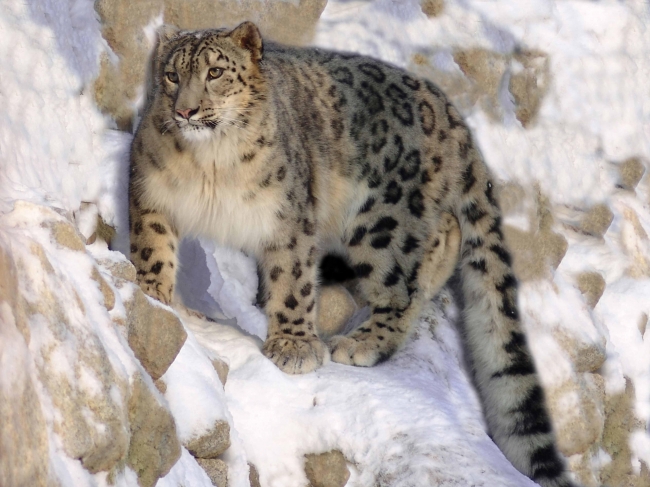 ЗВЕРИ 35
Это самое медленное животное
 на Земле. Большую часть жизни проводят на деревьях. Во время дождливого сезона в их шерсти 
растут водоросли, придающие 
ей зеленоватый оттенок.
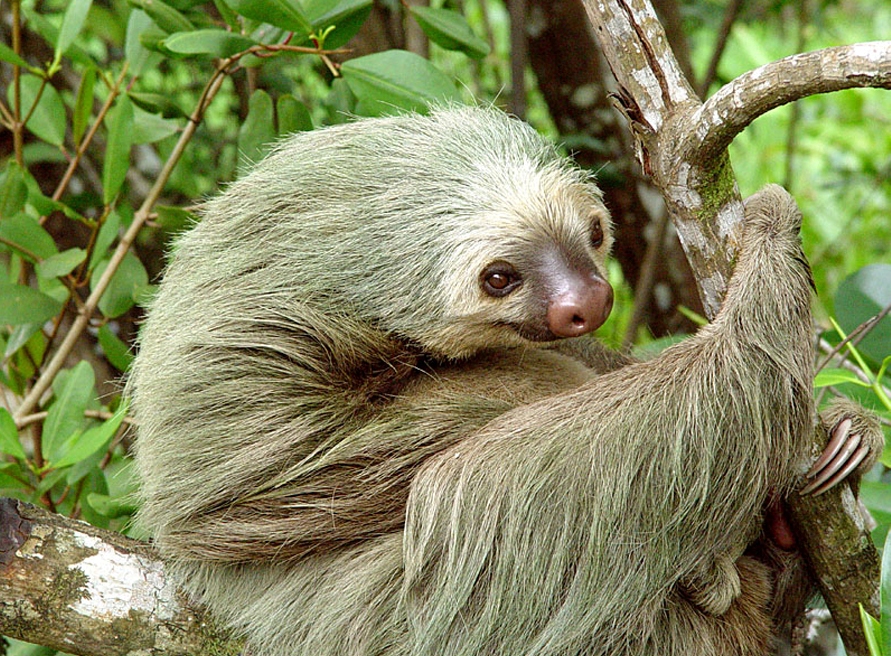 ЗВЕРИ 40
Что на языке туземцев Азии означает название обезьяны «орангутанг»?
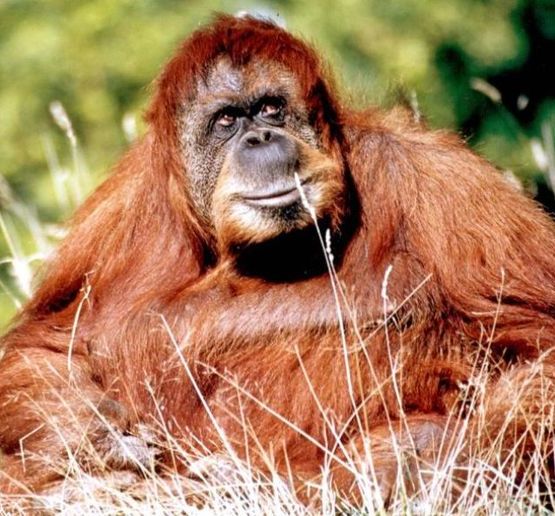 Лесной человек
ПТИЦЫ 5
Именно эти сказочные птицы занимались похищением 
маленьких детей.
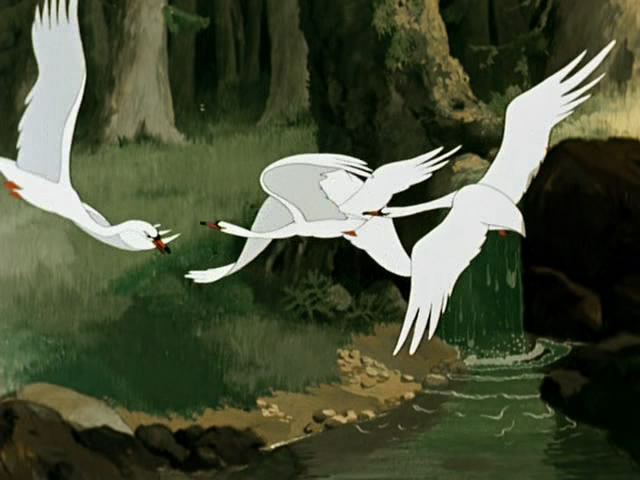 ПТИЦЫ 10
Как называется, которая 
живет везде, рождается 
из яйца, а сама яиц не несёт?
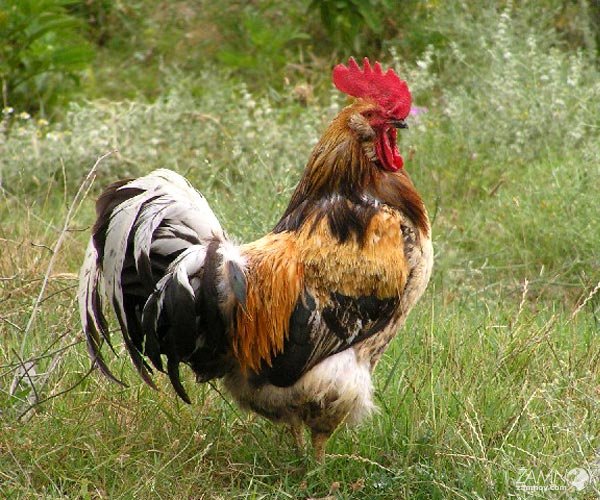 ПТИЦЫ 15
Какая птица способна 
летать хвостом вперёд?
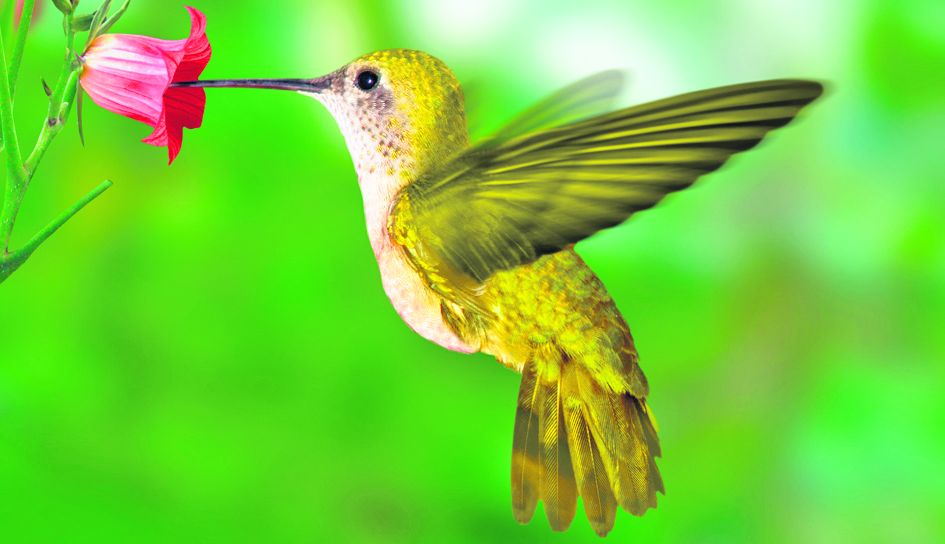 ПТИЦЫ 20
К сожалению эти птицы не поют 
– они шипят, трубят, а когда 
ухаживают за птенцами лают 
по собачьи. Эта птица 
символ верности!
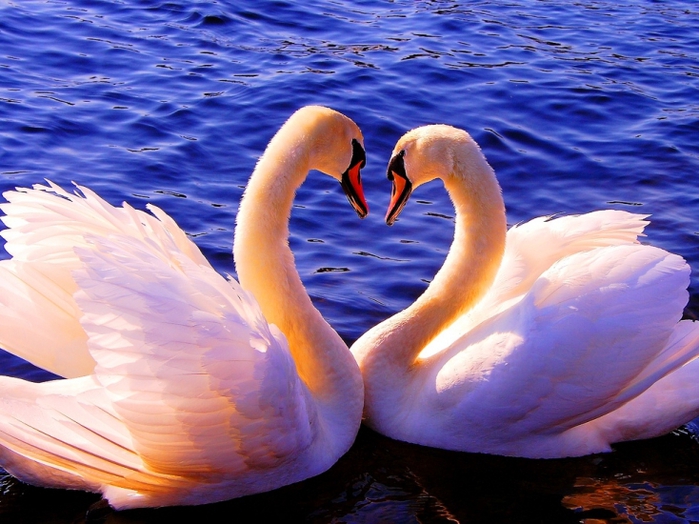 ПТИЦЫ 25
У какой птицы поразительная подвижность шеи. Она 
способна поворачивать голову 
на 270 градусов.
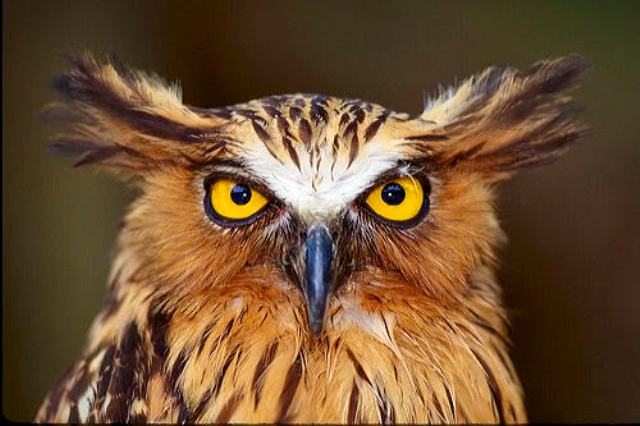 ПТИЦЫ 30
Эти коротконогие птицы могут развивать скорость до 40 км/ч, подпрыгивать вверх на 1,5 – 2 м. 
В отличии от остальных птиц 
не умеют летать.
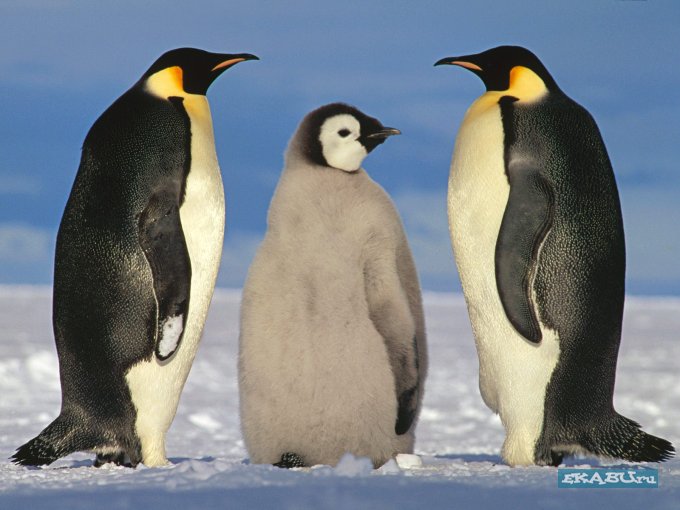 ПТИЦЫ 35
Китайцы эту птицу считали 
символом благосостояния, полинезийцы – ночным злым 
богом, а у древних греков она олицетворяла мудрость. В 
Европе в средние века церковь объявила её «нечистым животным», слугой дьявола. Что это за птица?
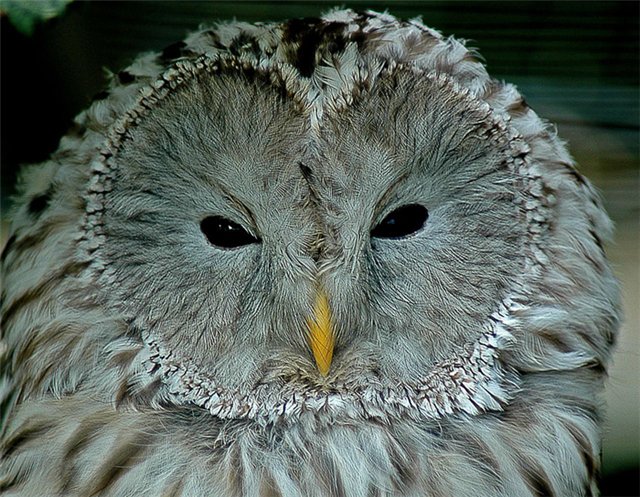 ПТИЦЫ 40
Самая крупная морская птица. 
Моряки долгое время считали,
что убивать эту птицу нельзя – 
это плохой знак.
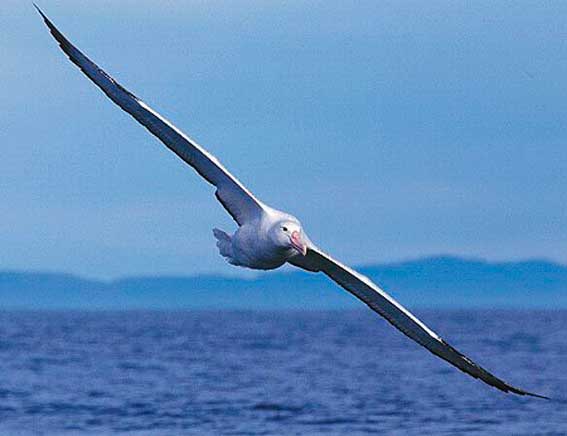 ДЕРЕВЬЯ 5
Его называют самым 
праздничным деревом.
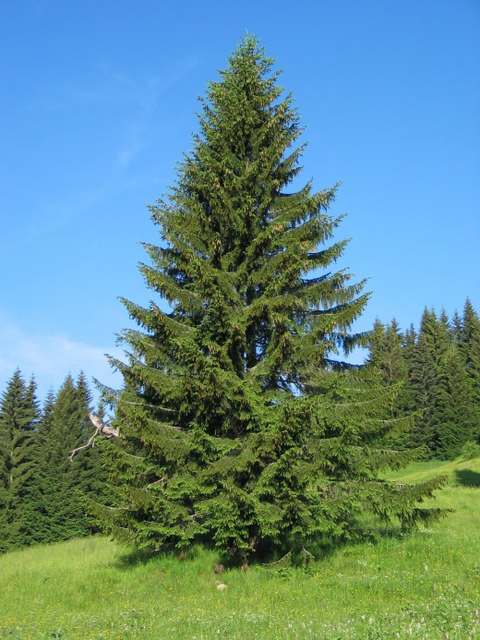 ДЕРЕВЬЯ 10
Белая, пушистая,
Густая и душистая,
Завесила село –
Как будто подморозило,
Как будто сад и озеро
Метелью занесло.
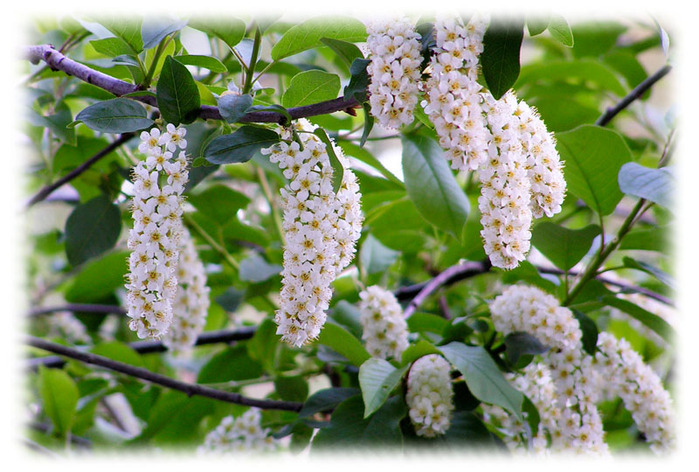 ДЕРЕВЬЯ 15
Это дерево применяют 
для изготовления спичек. 
Его корой любят 
лакомится зайцы.
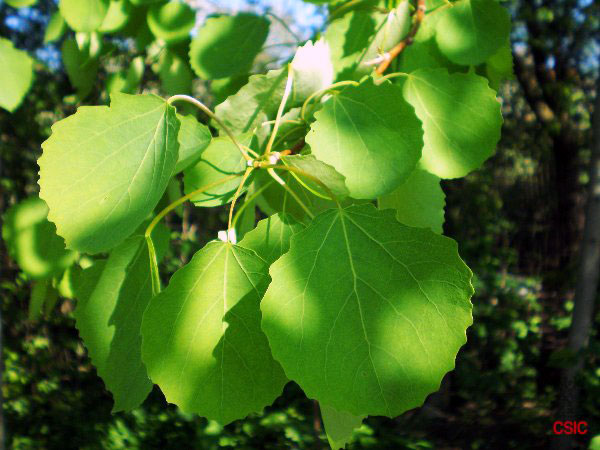 ДЕРЕВЬЯ 20
Какое хвойное дерево 
сбрасывает хвою на зиму?
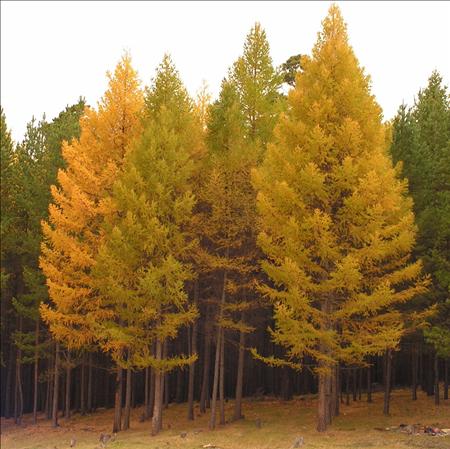 ДЕРЕВЬЯ 25
Первые 80 лет это дерево 
растет в высоту, а потом всю
 жизнь в толщину. Живёт 
оно до 1000 лет. С ним связано 
много сказок, преданий, легенд.
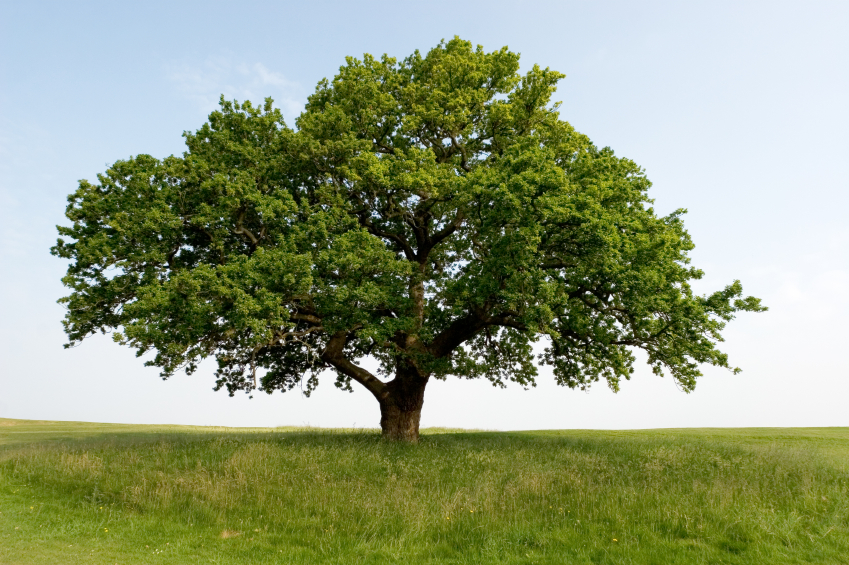 ДЕРЕВЬЯ 30
Это дерево отличается от 
других светом коры. В любую
 жару кора дерева остается 
прохладной.
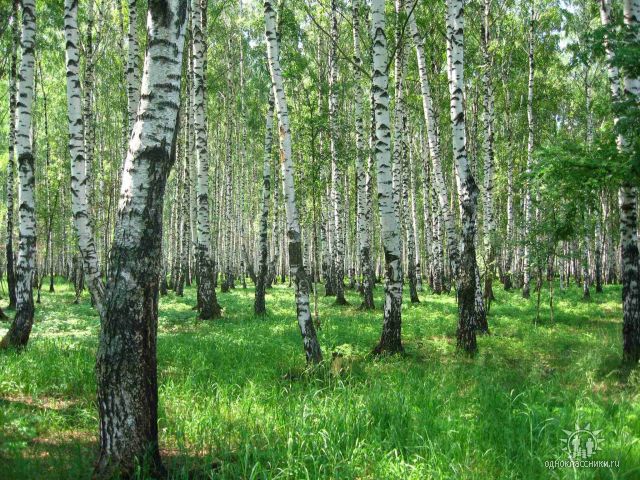 ДЕРЕВЬЯ 35
Древесина этого хвойного 
дерева в воде не гниет, 
а становится ещё крепче. 
Город Санкт-Петербург 
строился на сваях из 
этого дерева.
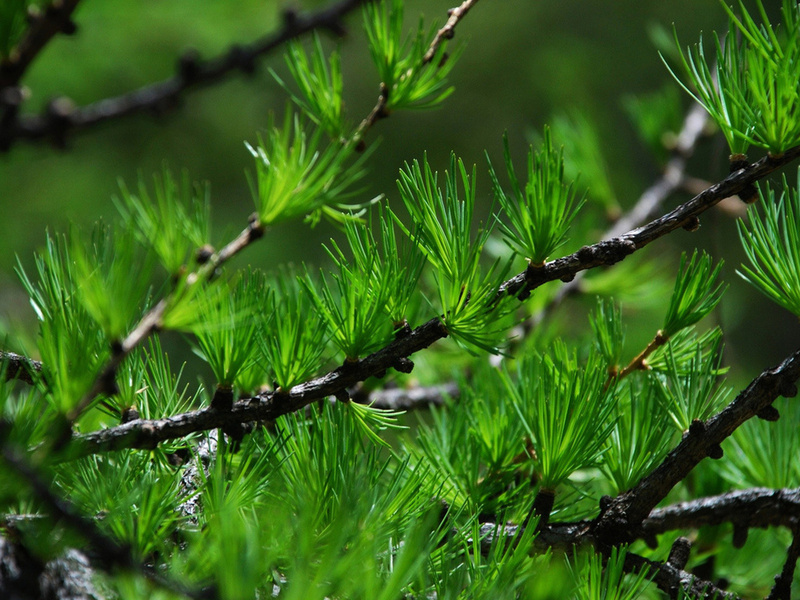 ДЕРЕВЬЯ 40
Это дерево прекрасный 
«пылесос», впитывает в 
себя пыль, сажу. Топором его 
срубить нельзя, так как он 
увязнет в древесине.
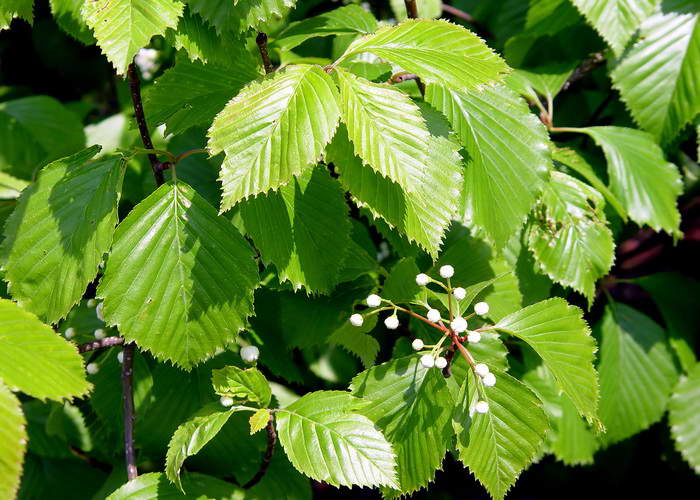 РАЗНОЕ 5
Самое быстрое животное.
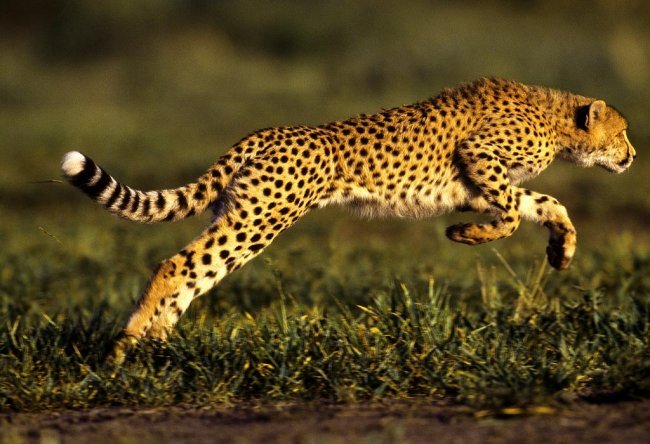 РАЗНОЕ 10
Если верить легенде, 
этот цветок очень 
хотел быть похожим 
на солнце.
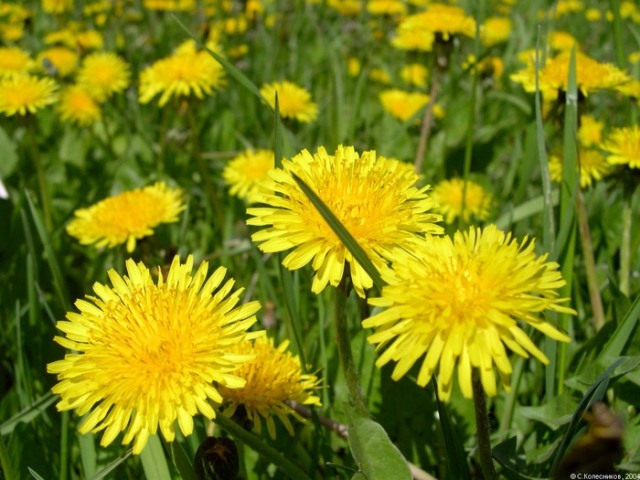 РАЗНОЕ 15
И личинки и взрослые жуки
 страшно прожорливые, 
они питаются листьями
 картофеля
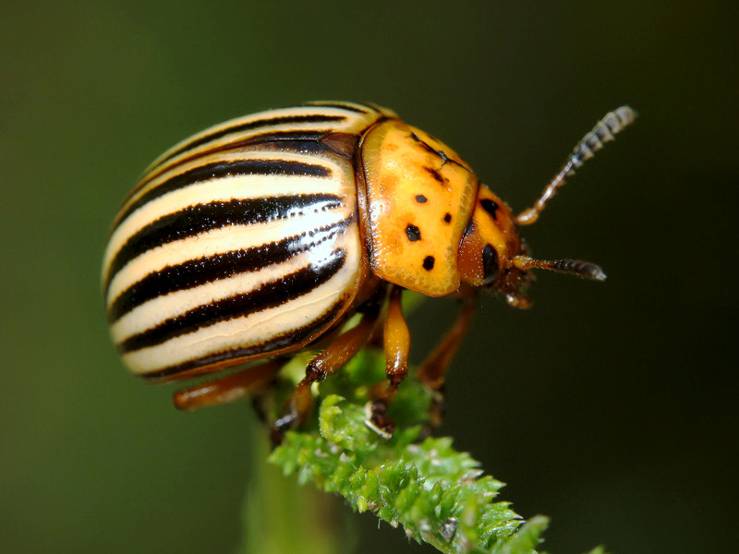 РАЗНОЕ 20
Какая птица выводит 
птенцов зимой?
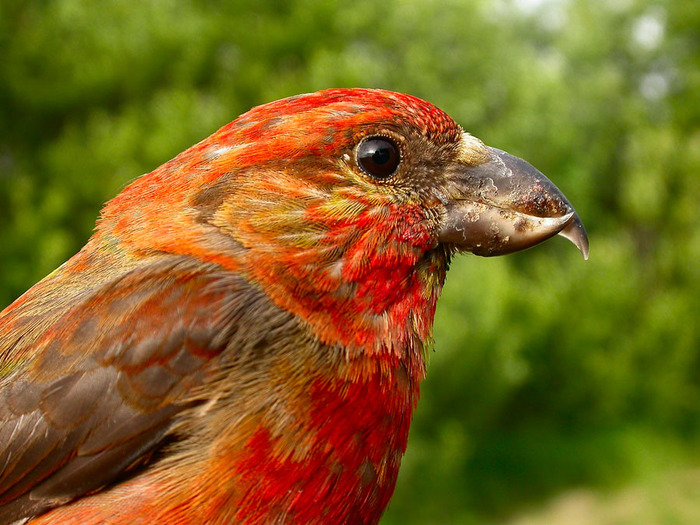 РАЗНОЕ 25
Кровососущее насекомое, 
личинки развиваются 
в воде, а самки этого 
насекомого настоящие 
вампиры
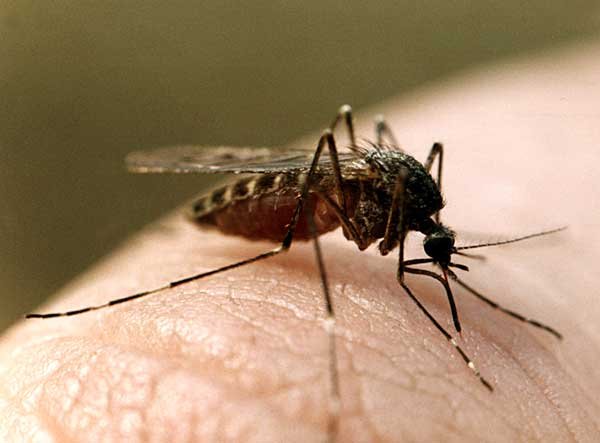 РАЗНОЕ 30
Этот гриб съедает медведь 
перед тем как залечь в берлогу.
 Им лечатся больные лоси. 
Как он называется?
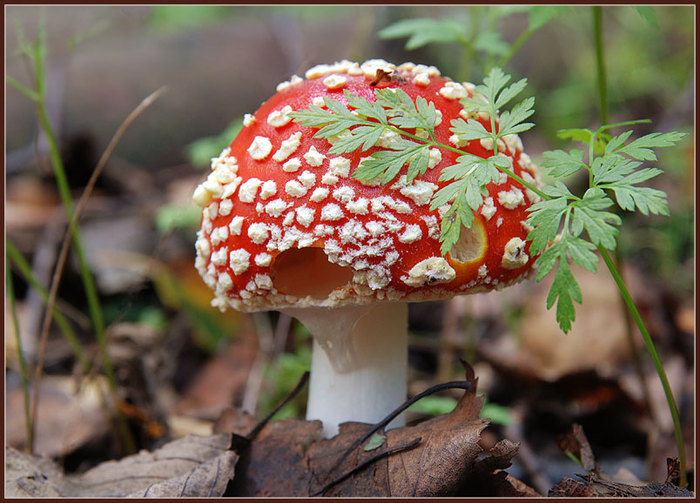 РАЗНОЕ 35
Первоначально европейцы 
пытались есть его горькие и 
ядовитые плоды вместо 
клубней, за что и прозвали его «чёртовым яблоком». 
А как его называют сейчас?
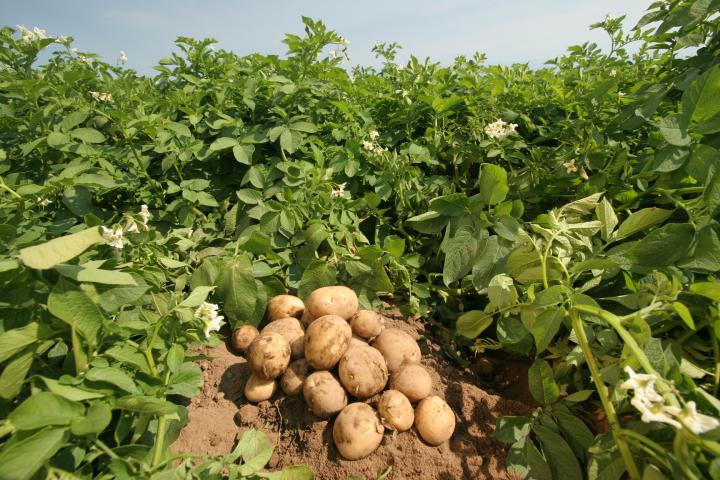 РАЗНОЕ 40
Невысокие деревья с извилистым стволом и шишкообразными 
наростами растут в пустыне. 
Если их поливать водой они 
погибнут
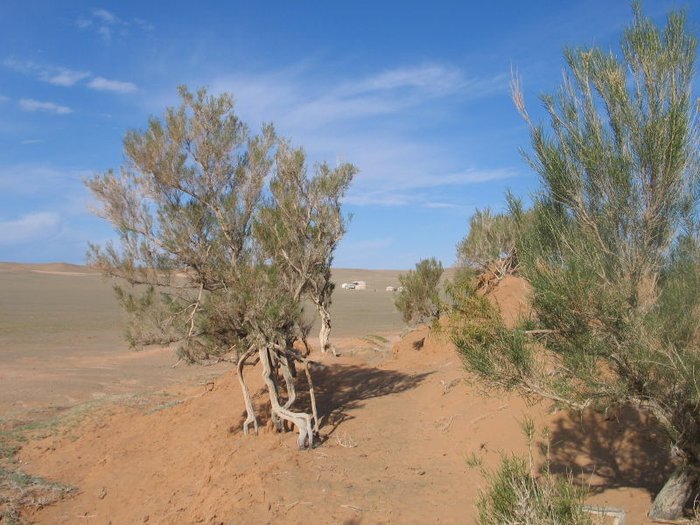 Используемые интернет ресурсы
http://www.liveinternet.ru/users/3144445/page230.shtml бегемот
http://im5-tub-ru.yandex.net/i?id=99839878-60-73&n=21 дикобраз
http://animals.9vds.ru/skuns-foto.html скунс
http://lady.webnice.ru/forum/viewtopic.php?t=9117&start=645 муравьед
http://croca.livejournal.com/136982.html бобр
http://dcp.sovserv.ru/other/32545/2008/03/29/bars/print_comments.html снежный барс
http://www.tvoyrebenok.ru/viktorina-samiy-samiy.shtml ленивец
http://megalife.com.ua/yumor/page,1,1,12492-pozitiv-na-utro.-orangutan-1.html орангутанг
http://zerx.su/19442-gusi_lebedi.html гуси-лебеди
http://portrait-photo.ru/risunok-fruktov-v-nachalnoy-shkole.html петух 
http://www.procontent.ru/feeds/item.378497.html колибри
http://www.torakid.com/statyi/chudesa-prirody/kak-ohotyatsya-sovy-i-filiny/ филин
 http://www.liveinternet.ru/users/4434469/post172999400/ пингвины
 http://simply-greece.com/sova.html сова
http://kalokagatiya.0pk.ru/viewtopic.php?id=35&p=2 альбатрос
http://zelenahata.com.ua/encyclopedia/opisanie_sad/zhivaja_izgorod/yel/ ель
 http://www.proza.ru/2010/05/24/519 черёмуха
 http://www.vashsad.ua/encyclopedia-of-plants/list/5-glavnaja.html/О/ осина
http://neopad45.ru/pravila/image/aHR0cDovL25hcnV0by5wcm8vZm9ydW0vNS0zOTEwNy05дуб
 http://warriors-cats.ucoz.com/forum/95-83-2 береза
http://www.kianews.com.ua/node/18972 день земли
http://www.nanometer.ru/all_list.html?F[status]=P&page=21 глобус в цветах
http://44kpspb.caduk.ru/ глобус в зелени
http://janarmenian.ru/news/29274.html глобус на ладошках
http://adrian.makemebad.net/oduvanchiki-kartinki-foto.htmlодуванчик
http://kemclub.ru/camfoto.php?firmname=&id=695 колорадский жук
http://www.liveinternet.ru/users/3727085/page9.html клест
http://novosti116.ru/2012/05/23/kazan-nachnut-izbavlyat-ot-komarov/ комар
 http://harcourt.ru/foto-nash-mir.html мухомор
http://ogoroniks.ru/page/10/  картофель
http://900igr.net/kartinki/okruzhajuschij-mir/Prirodnye-zony-Zemli/030-Rastitelnyj-mir-pustyni.html  саксаул
http://900igr.net/fotografii/biologija/Elektricheskij-skat/015-Elektricheskij-skat.html  электрический скат
http://www.fonstola.ru/download/58200/800x600/  морской конек
 http://lifeglobe.net/blogs/details?id=641 пираньи
http://animals.9vds.ru/akula.html акула
http://samogo.net/articles.php?id=2852 рыба луна
http://900igr.net/kartinki/biologija/Reptilii/021-Nekotorye-reptilii-imejut-cheshuju-kak-i-ryby.html щука
http://www.egoden.ru/news/read/216013/uchenye_uvideli_kozhu_ikhtiozavrov_v_ehlektronnyjj_mikroskop/ихтиозавр
http://iwar.livejournal.com/61277.html  лиственница
http://bestforce.ru/gdefon/show/site/bestforce/category/pejzazhi/page/1347/  лиственница 
 http://www.skaza.info/index.php/obratnaya-svyaz/2-uncategorised/12-magiya-dereva-lechebnye-i-bioenergeticheskie-svojstva-derevevвязhttp://bukarik.ru/mlekopitayuschie-hischniki/54-kto-bystree-vseh-begaet.htmlгепард
http://hallpic.ru/wallpapers/362716-tsifryi_zelenoe_domino_polotno_igra/?download=original домино